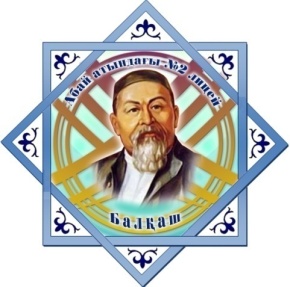 “Балқаш қаласы Абай атындағы №2 мектеп – лицей” КММ
Тақырыбы: 
«Физика пәнінде оқушылардың ғылыми жаратылыстану сауаттылығын дамыту тапсырмалары»
физика пәні мұғалімі: Рахимова Ж.Т.
педагог - сарапшы
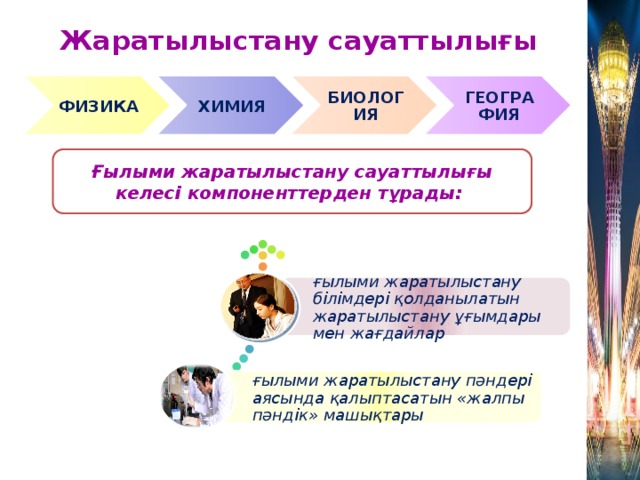 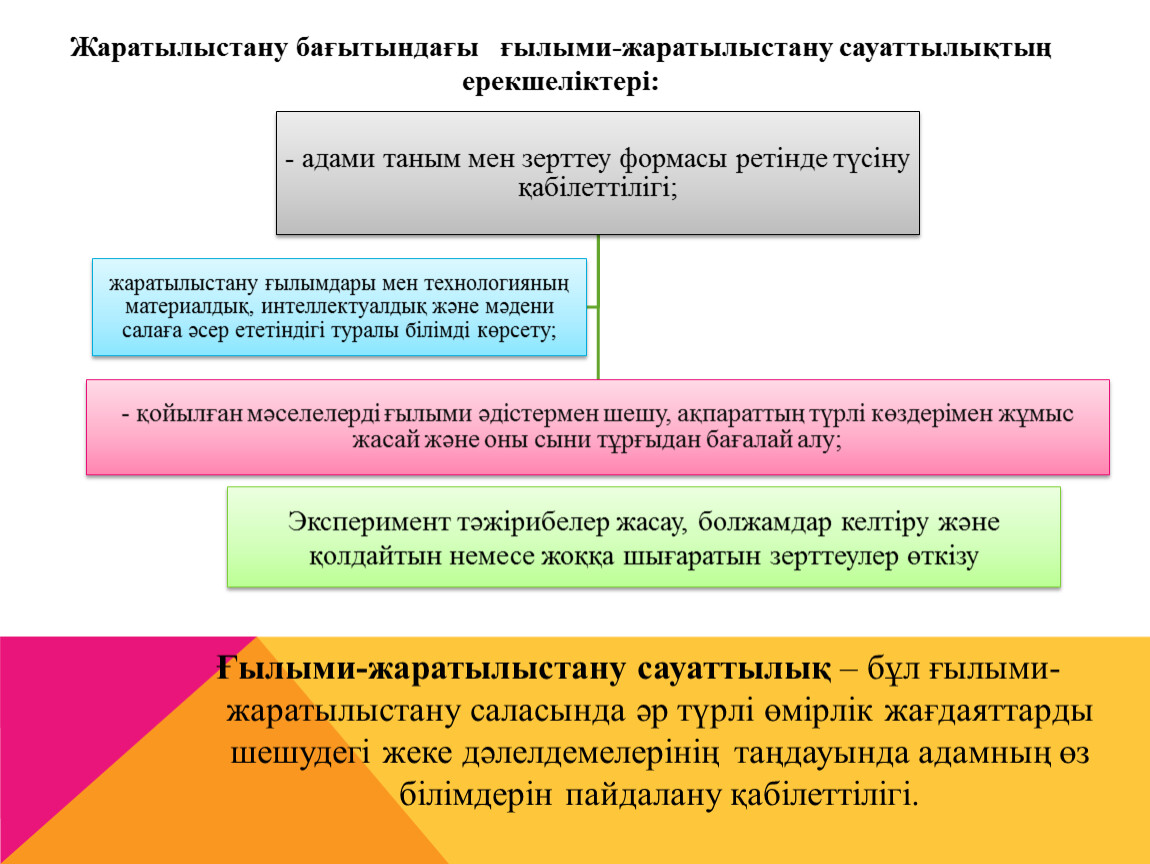 Функционалдық сауаттылықты арттыруға бағытталған тапсырмалар
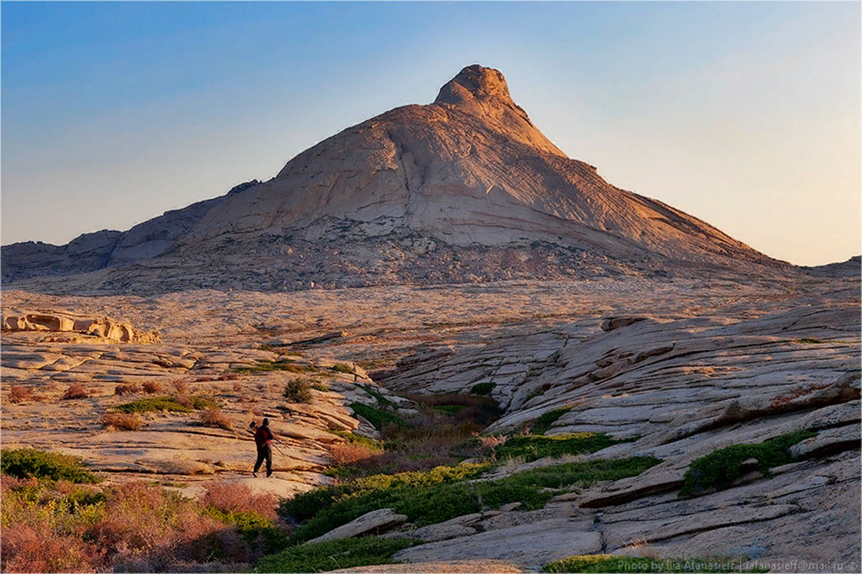 Функционалдық сауаттылықты арттыруға бағытталған тапсырмалар
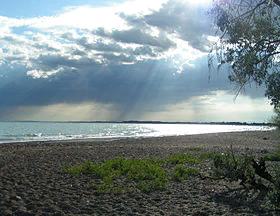 Функционалдық сауаттылықты арттыруға бағытталған тапсырмалар
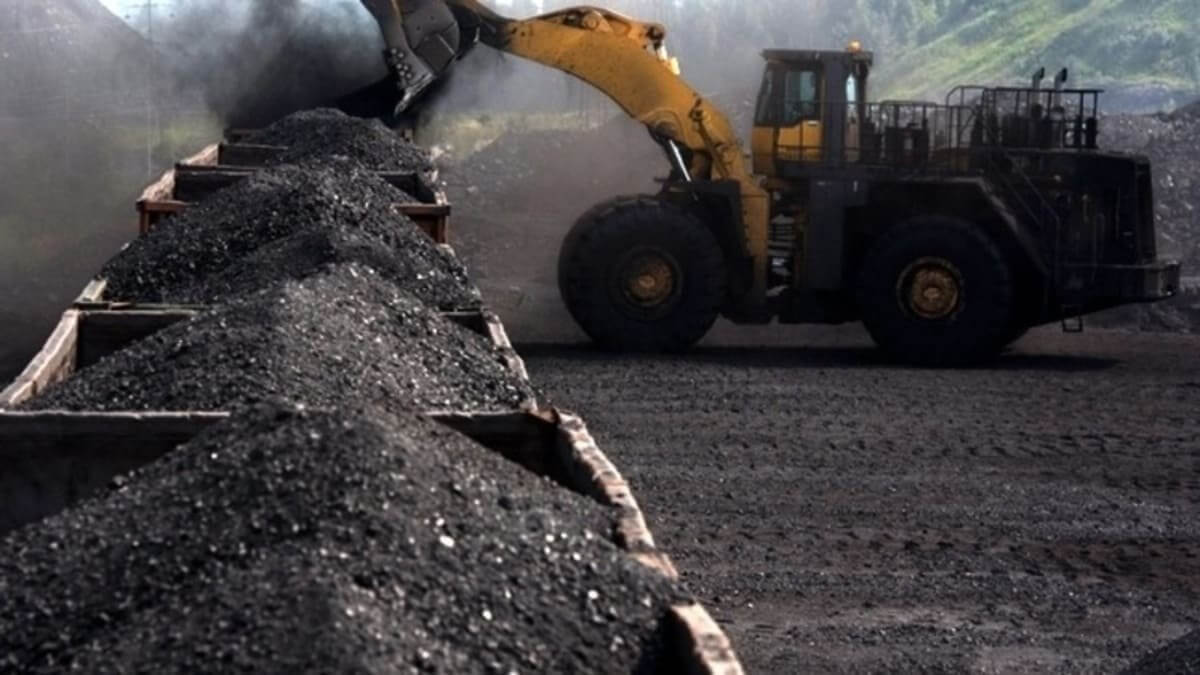 Функционалдық сауаттылықты арттыруға бағытталған тапсырмалар
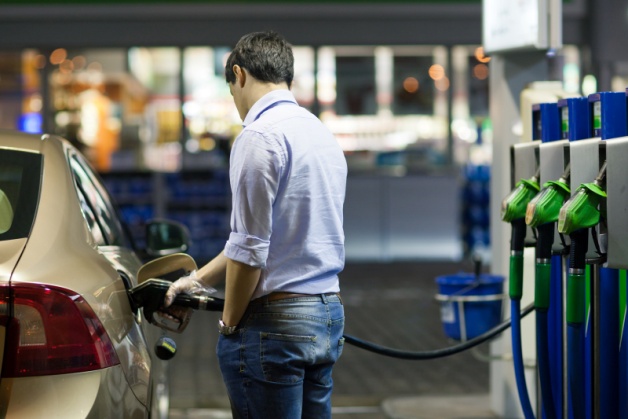 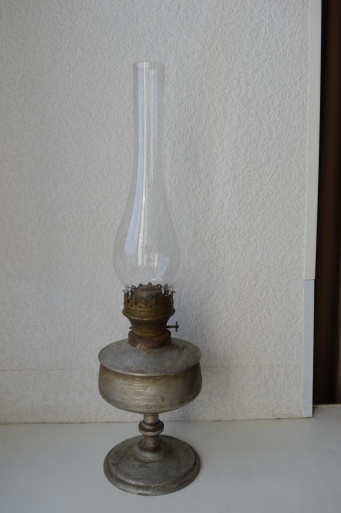 Функционалдық сауаттылықты арттыруға бағытталған тапсырмалар
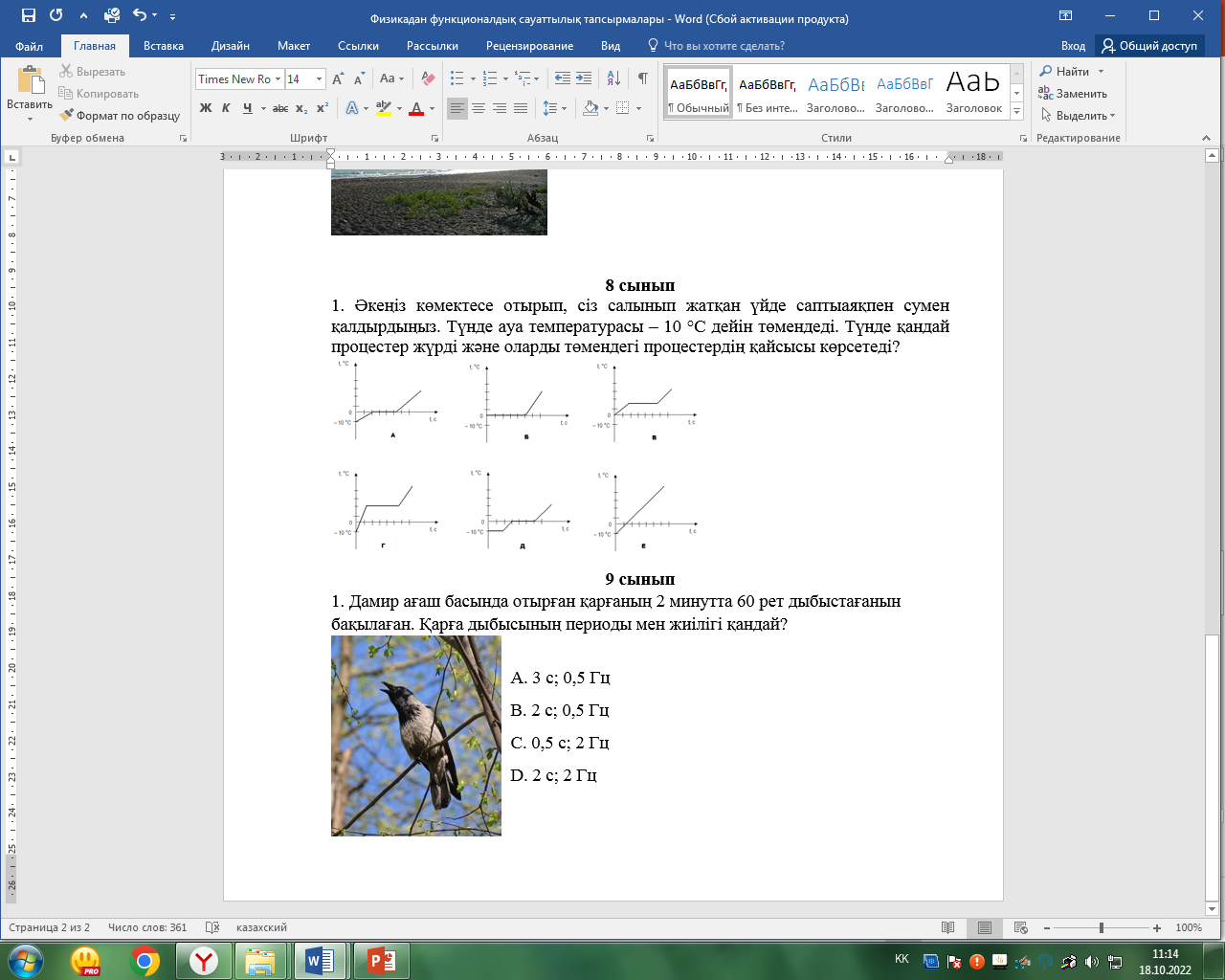